STARTER:
Starter Activity: What time do these clocks show?
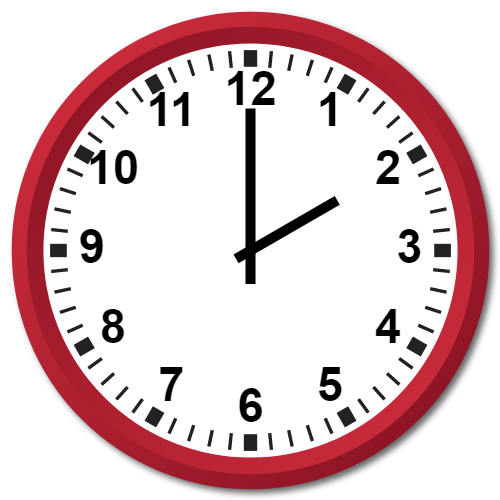 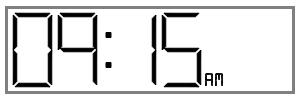 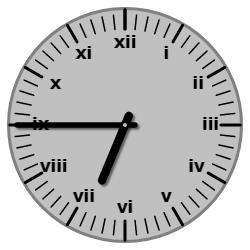 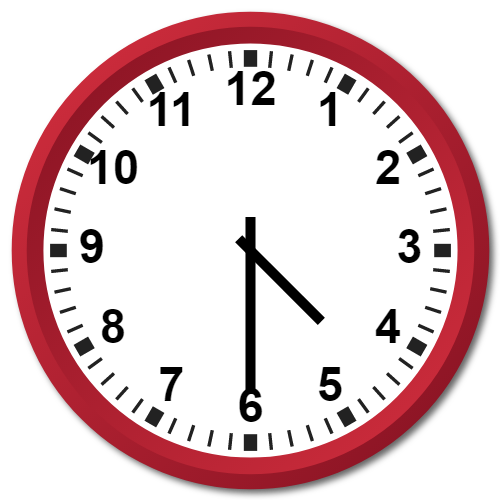 STARTER:
Starter Activity: What time do these clocks show?
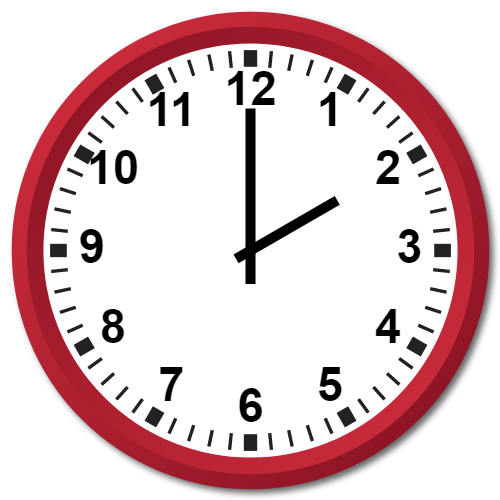 quarter past nine in the morning
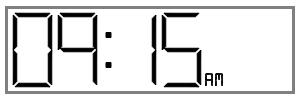 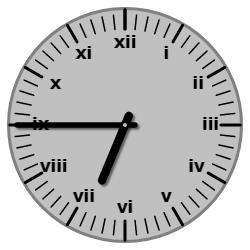 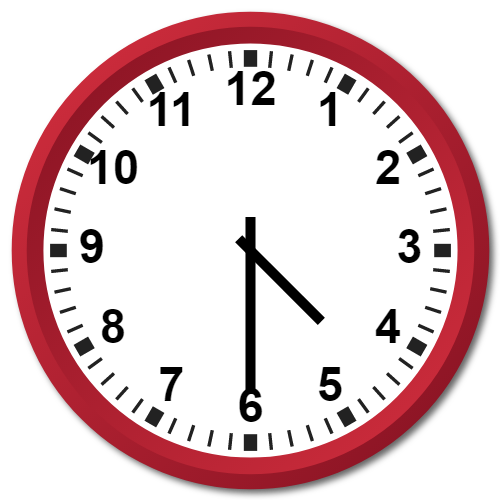 2 o’clock
quarter to 7
half past 4
TALKING TIME:
Sort the activities based on the length of time they take to do.
One minute
One hour
One second
Put your shoes on
Football club
Run around the field
Maths lesson
Stamp your foot
Click your fingers
TALKING TIME:
Sort the activities based on the length of time they take to do.








											


One second – stamp your foot, click your fingers
One minute – put your shoes on, run around the field
One hour – maths lesson, football club
One minute
One hour
One second
Put your shoes on
Football club
Run around the field
Maths lesson
Stamp your foot
Click your fingers
TALKING TIME:
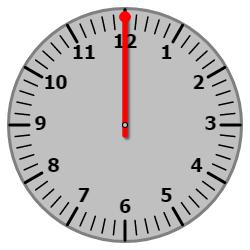 How many seconds are there in a minute?
HINT: Use the clock to count them






How many minutes are there in an hour?
HINT: Use the clock to count them
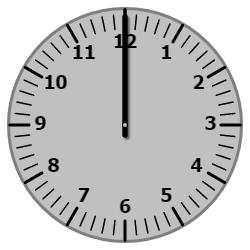 TALKING TIME:
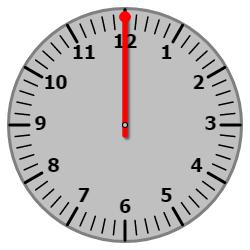 How many seconds are there in a minute?
HINT: Use the clock to count them






How many minutes are there in an hour?
HINT: Use the clock to count them




60 seconds in one minute
60 minutes in one hour
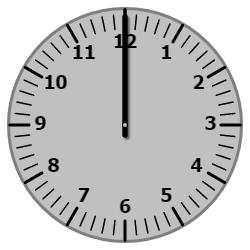 TALKING TIME:
Josh writes a paragraph in his book in 4 minutes and 26 seconds. Harry writes his paragraph in 315 seconds. Who writes their paragraph the quickest?
TALKING TIME:
Josh writes a paragraph in his book in 4 minutes and 26 seconds. Harry writes his paragraph in 315 seconds. Who writes their paragraph the quickest?








Josh because 4 minutes and 26 seconds is equivalent to 266 seconds which is quicker than Harry’s 315 seconds.
TALKING TIME:
Ellie says,










Is she correct? Can you explain why?
To convert minutes to seconds, I multiply the number of minutes by 60.
TALKING TIME:
Ellie says,










Is she correct? Can you explain why?

Yes because 1 minute = 60 seconds, 2 minutes = 120 seconds, 3 minutes = 180 seconds and the pattern would continue in the same way.
To convert minutes to seconds, I multiply the number of minutes by 60.